Presentation Outline (hidden slide):
Title: Advanced SEO for Developers
Technical Level: 300
Intended Audience: Web Developers
Objectives (what do you want the audience to take away from this session):
1. SEO is a really big deal
2. Top Design Best Practices for SEO
3. How to Diagnose SEO Issues
Presentation Outline (including demos):
Session Code: WUX207
Advanced SEO for Developers
Nathan Buggia 
Lead Program Manager
Microsoft Live Search
Who is this guy?
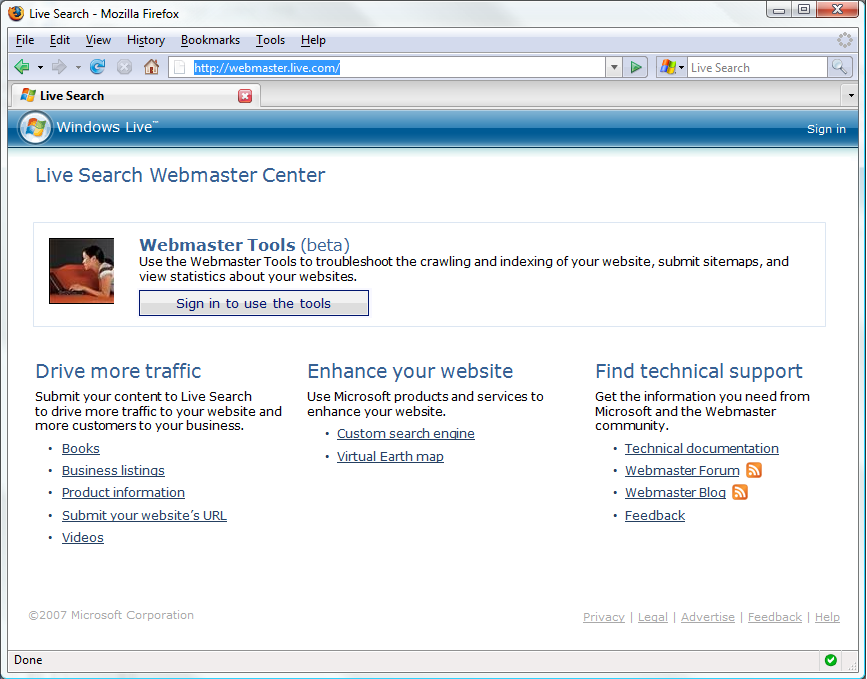 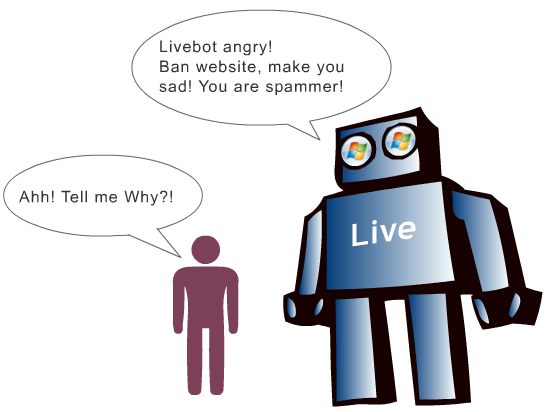 Webmaster Center
 Am I being indexed?
 Are there any penalties?
 How to submit sitemaps?
---------------
 Support
 Feedback 
 News
And they need it by when?!?
…and they need more tools, and data and technical info, and 302s…
http://webmaster.live.com
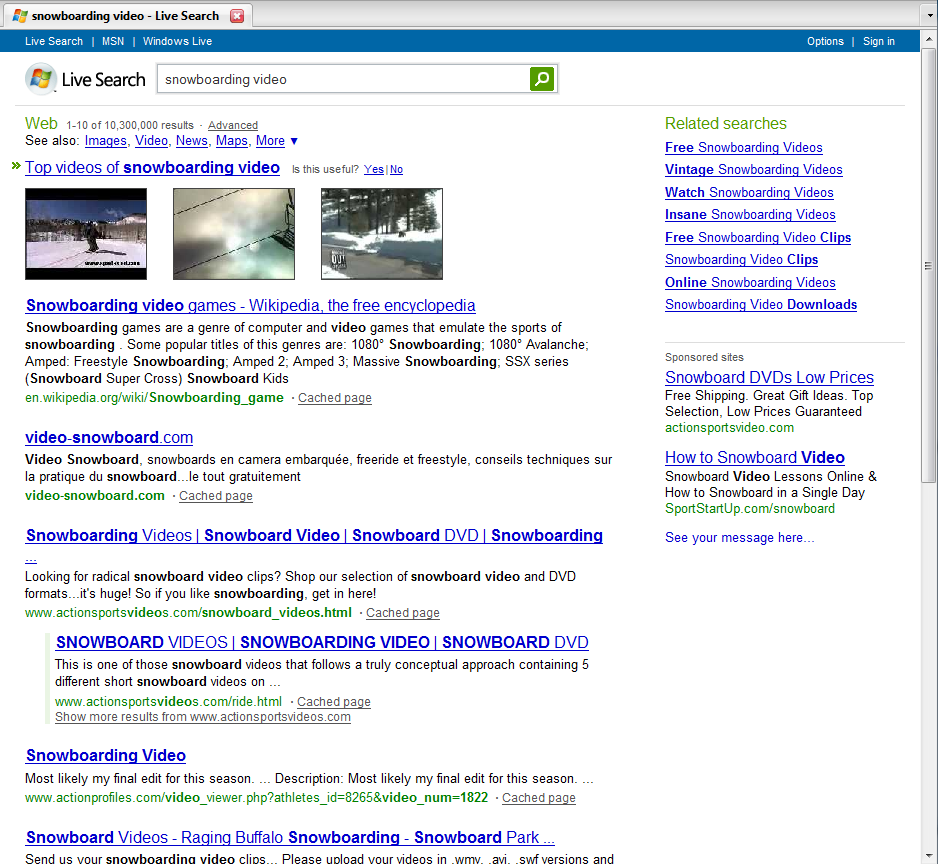 Why should you care about SEO?
SEO = Good design
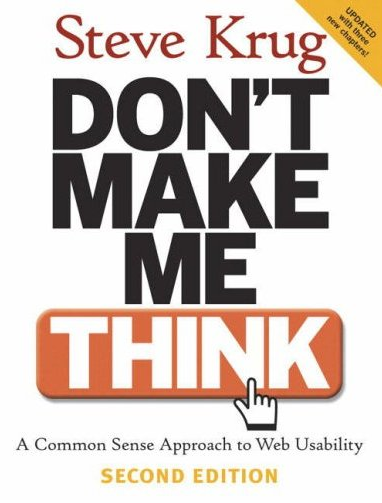 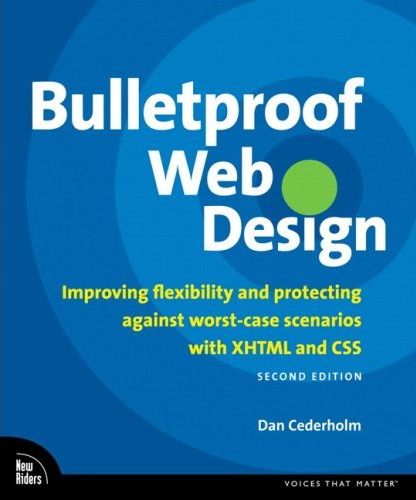 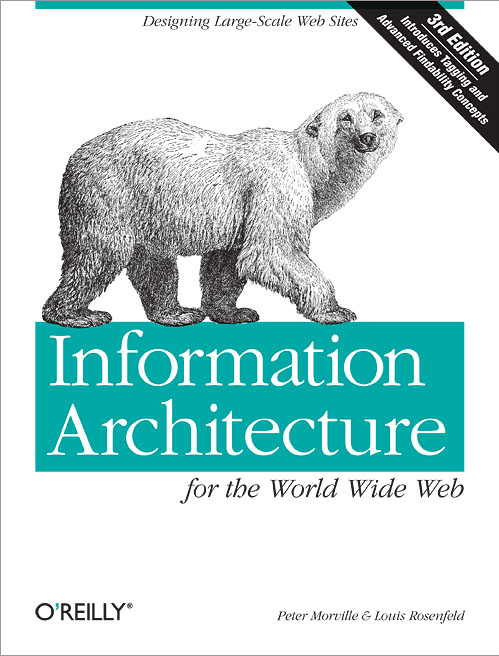 Online Resources:  www.aslistapart.org, www.seomoz.org, www.sitepoint.com
SEO != SPAM
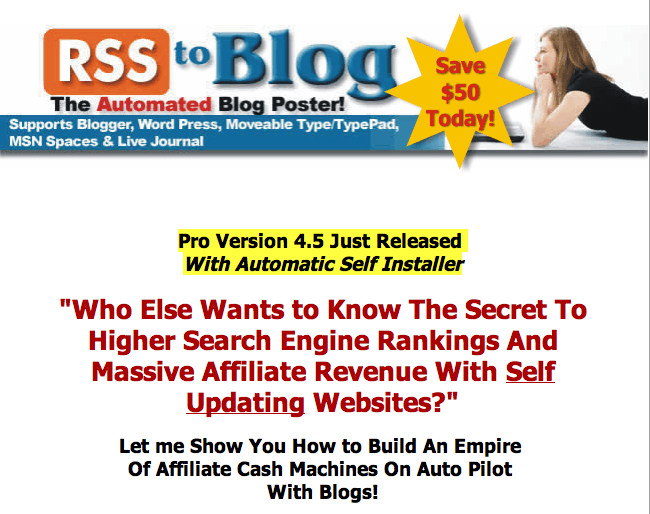 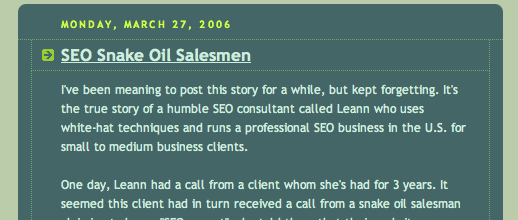 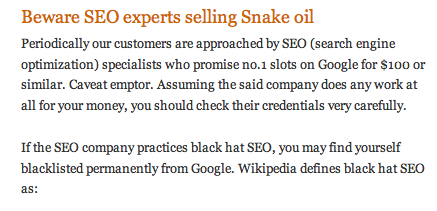 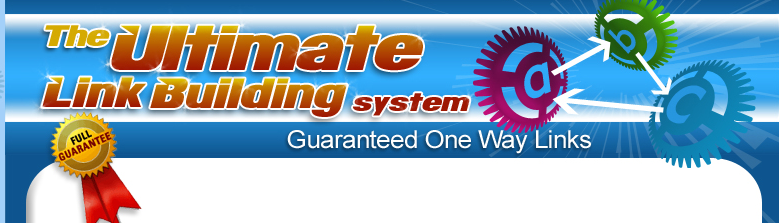 The Equation
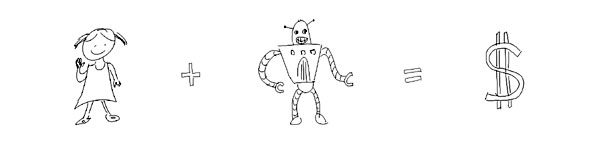 Design for your customers
Be smart about robots
Enjoy long-lasting success
Agenda
How search engines work
Building pages
Architecting navigation
How to diagnose SEO issues
Site Review
[Speaker Notes: SPEAKERS NOTES:
---------------------

 I’m assuming everyone in the room is a developer, I’m not going to teach you anything new about software development
 I’m an expert in search and online marketing
 I’m going to instead talk about different design decisions you make, and what their impact will be on search
 And possibly provide you with a few design patterns you can use

There will be dedicated time for Q&A in between each session along with a live site view
 Submit questions to us real-time and your sites to be reviewed
 Plug Dave’s talk next – to learn more about the business side]
How Search Works
1. Crawling
3. Searching
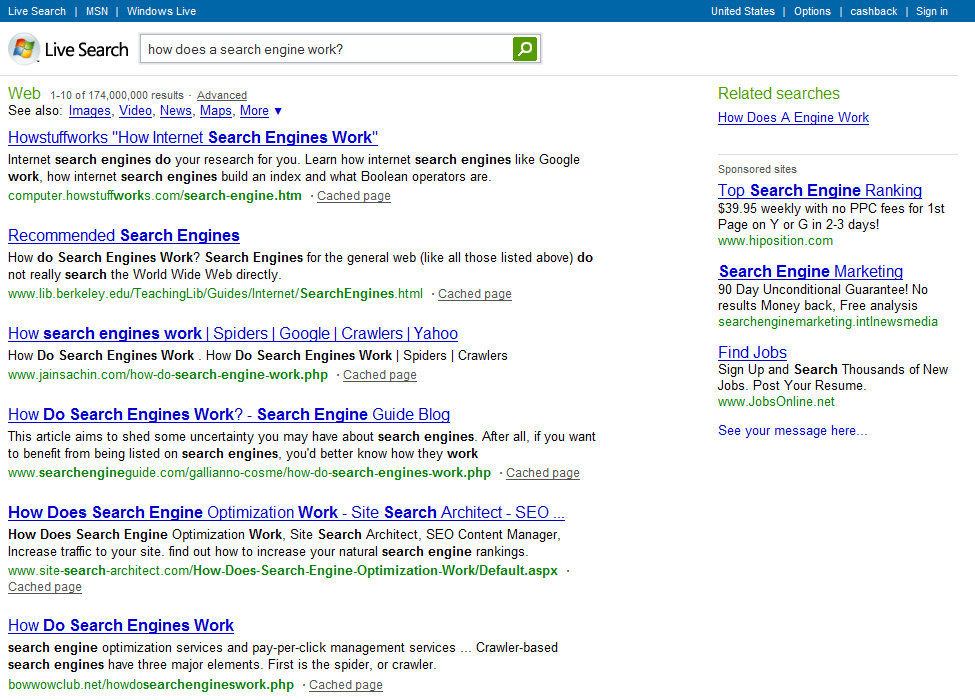 Index
2. Ranking
[Speaker Notes: Talking Points
----------------

Implications
 If crawling doesn’t work, nothing else matters
 If ranking doesn’t work, searching won’t work

What metrics should you use when thinking about SEO?
 Crawler accessibility metric
 Ranking metric (quality links)
 Query term metrics (where you rank for separate query terms)]
Crawling
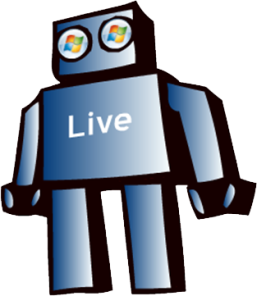 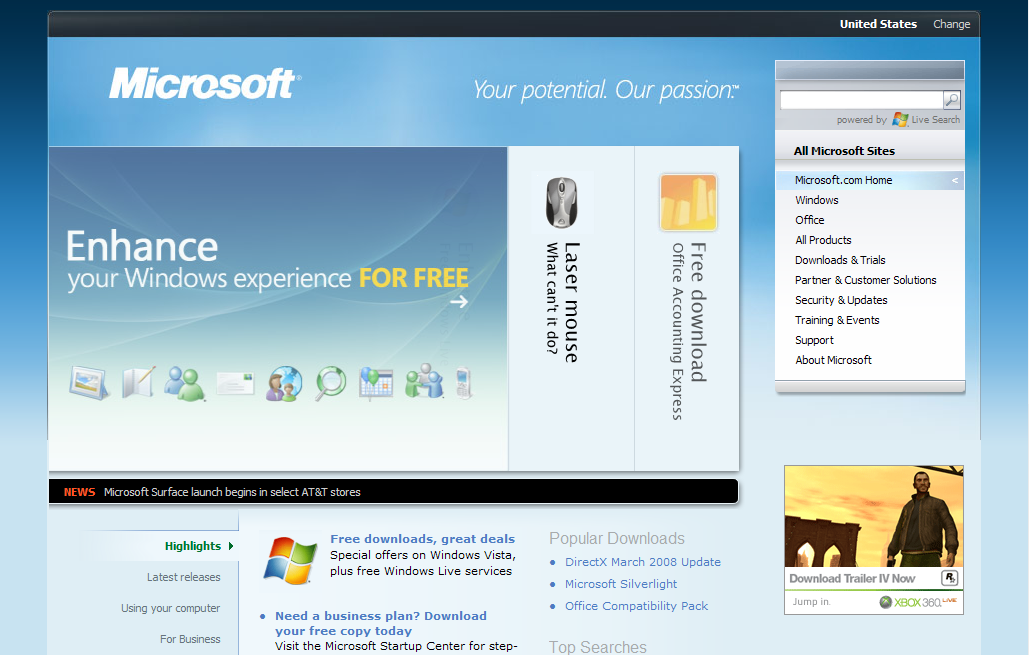 Search Engine Thinks:
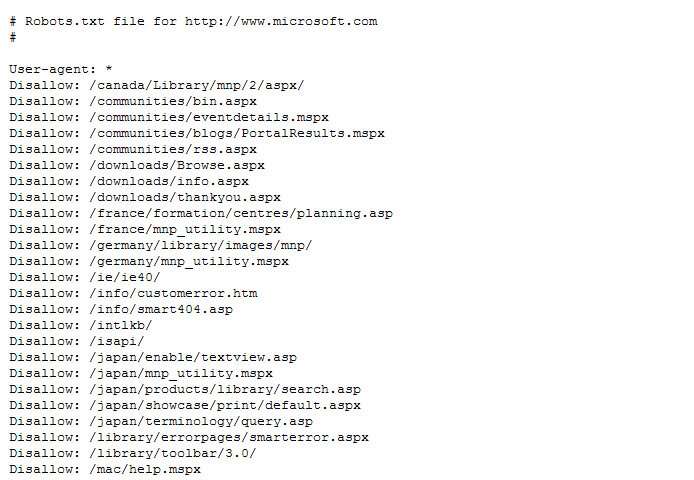 Hey, nice lookin’ site!
 When was the last time I got this page?
 When was the last time the page updated?
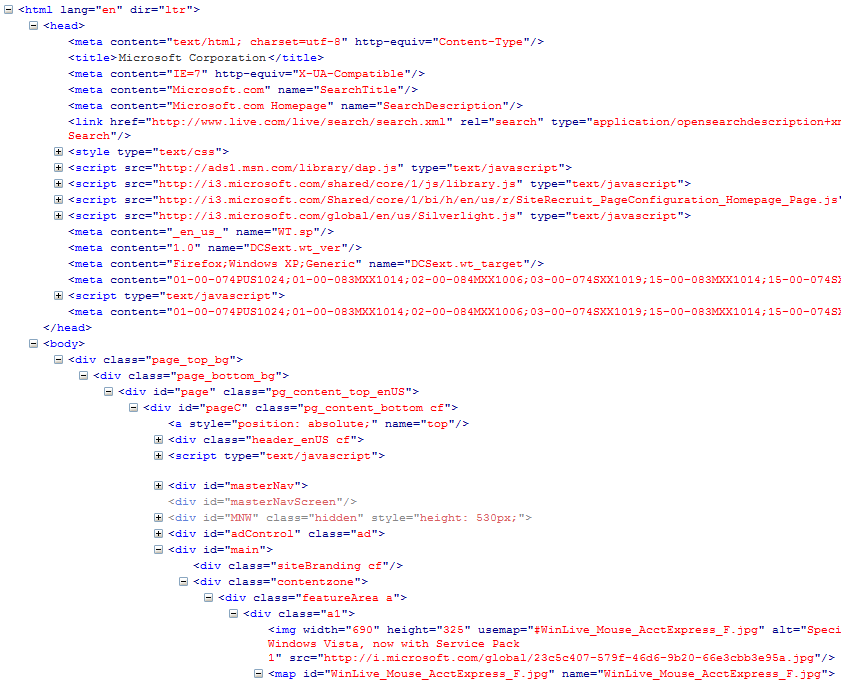 Can I download this page?
 Robots Exclusion Protocol
 Network/ Server Error
Can I Process the page?
 What is the page about?
 What are all the links?
 How does this compare to past versions?
 How does this compare to related URLs
 Does anything look abnormal? (title, h1, text, links)
Store the Page
Maybe I’ll save this page…
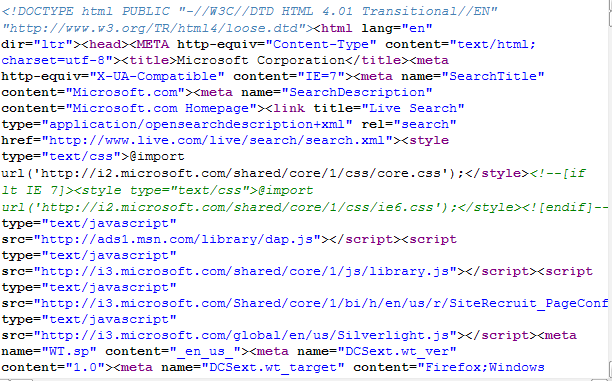 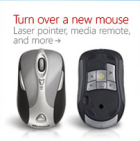 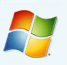 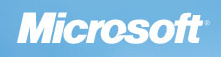 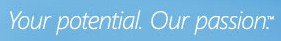 Ranking
Rank Is….
 Base value of every page in our index
 Primarily based on quality and relevancy of inbound links
AND  quality of content on your page 
 Computed for each URL
 Computed for each FQDN
 Computed periodically
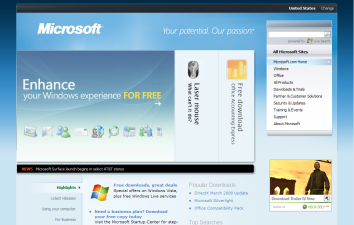 High quality link
Low quality link
[Speaker Notes: Highlight what developers need to know:
 quality links are really, really important
 so are domain structures]
Searching
Let me think….
 Is it spelled right?
 Do they want a navigational link, a question answered, a video, some websites or maybe an advertisement?
 What content can best fulfill their need?
 How should I order those results?
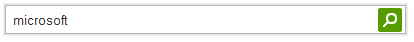 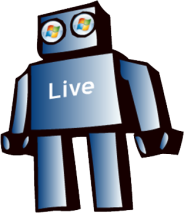 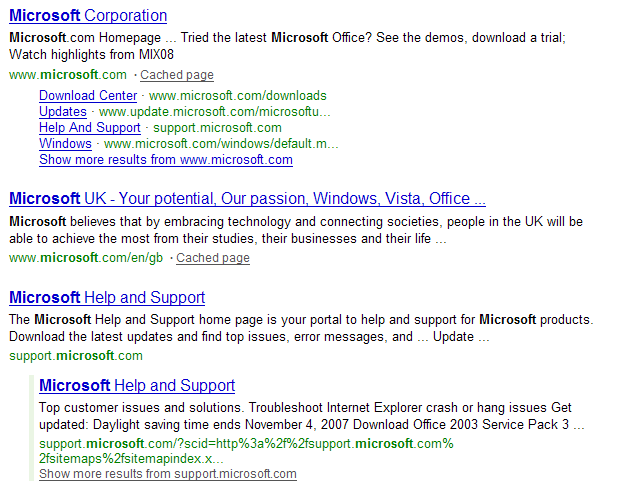 [Speaker Notes: Highlight what developers need to know:
 Keywords come in big here
 As does semantic use of HMTL (impacts how we perceive your keywords)
 (along with everything previously discussed)]
How search works
1. Crawling
3. Searching
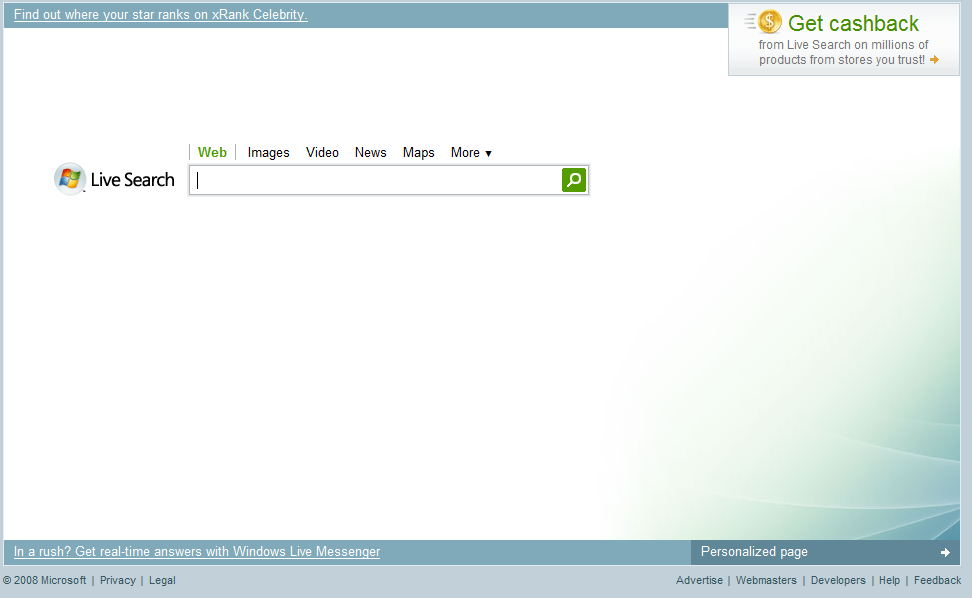 Query Parsing
Dynamic Ranking
Index
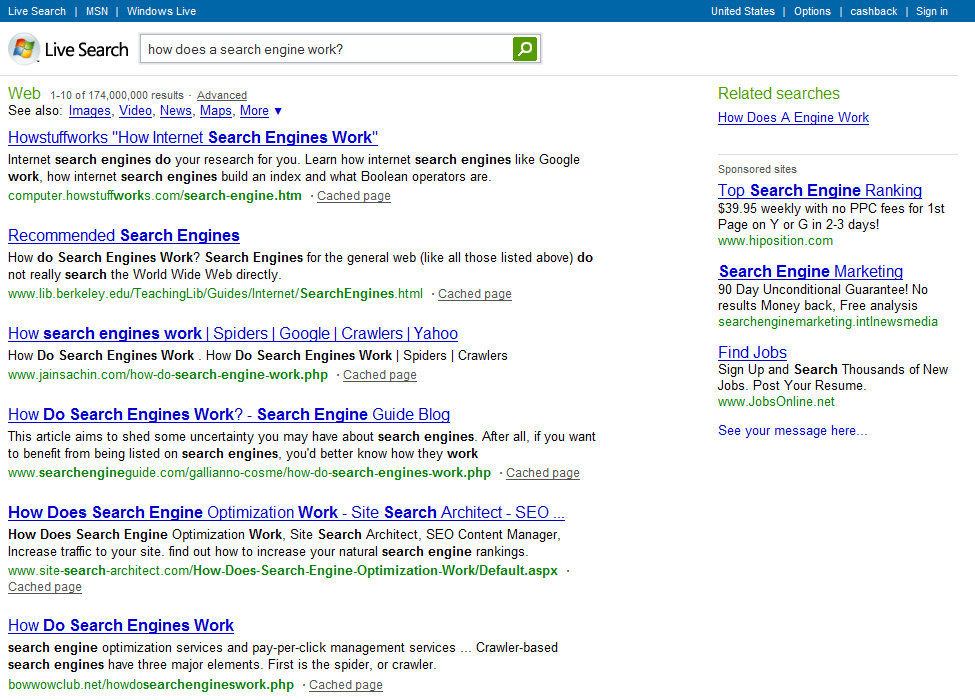 2. Ranking
[Speaker Notes: Talking Points
----------------

Implications
 If crawling doesn’t work, nothing else matters
 If ranking doesn’t work, searching won’t work

What metrics should you use when thinking about SEO?
 Crawler accessibility metric
 Ranking metric (quality links)
 Query term metrics (where you rank for separate query terms)]
Q & A
Building Pages
Use HTML Semantically
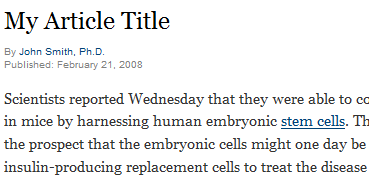 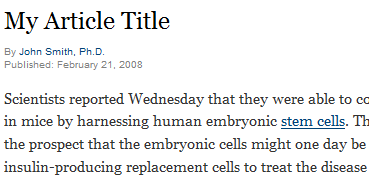 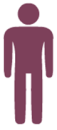 <h1>My Article Title</h1>
<p>Scientists reported Wednesday…</p>
<span class=“heading1”>My Article Title</span>
<p>Scientists reported Wednesday…</p>
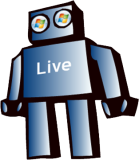 Proper use of common tags
<a>
Did you know there is only 1 per page? They signify the most important topic on the page.
<h1>, <h2>, <h3>
Did you know there is only H1 tag1 per page? They signify the most important content
More Information
Click Here
SEO Presentation (Web 2.0), 
Download Pac Man 1.3
<meta name=“description” content=“”>
<title>
Description tag is a must; make it short & sweet and unique to the page. You don’t need a keyword tag.
Description tag is a must; make it short & sweet and unique to the page. You don’t need a keyword tag.
<noscript>, <object>
Actually useful to search engines and people with down-level experiences.
[Speaker Notes: SPEAKER NOTES:
--------------------

Validate against some standard, don’t really care which one, just validate. This helps protect you against a wide variety of errors that a browser might correct automatically, but a crawler might not.]
Improper use of common tags
<script>
No links or redirects locked behind a script tag
<frame>
<img alt=“”>
<meta> (the crazy ones: Refresh, Robots/Index,Follow)
If you use this, other web developers will mock you. Are you prepared for that kind of ridicule?
Don’t forget to include a description for search engines, and folks with slow connections.
You can get caught up in supporting every last meta tag, don’t! Focus on the REP, and Description.
<blink>
Really, I’m just kidding. Did you know MSFT never implemented support for this? When are they going to get onboard with HTML standards! (Still works in Firefox though!)
ASP.Net Tips
Validate your pages via http://validator.w3.org/ 
Watch out for ASP.Net post-backs, engines cannot crawl those URLs
Default Controls (DataGrids) sometimes have post-backs built-in
XHTML compliance in ASP.Net
Whitepaper
XHTML Compatibility Pack
Rich internet applications
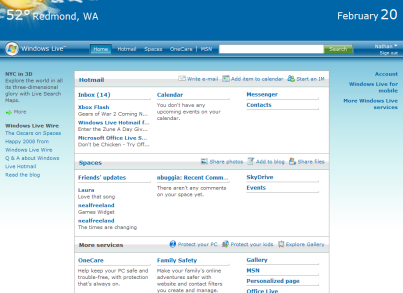 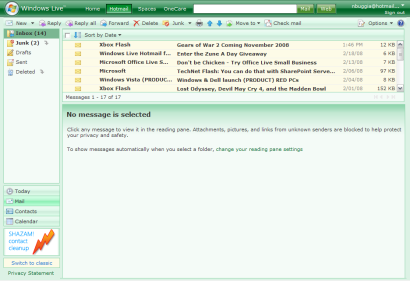 Email, TurboTax, Admin Tools
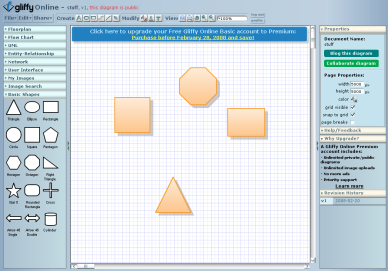 http://giffy.com
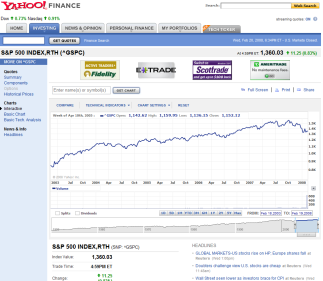 http://finance.yahoo.com
Case Study – Arbor Snowboards
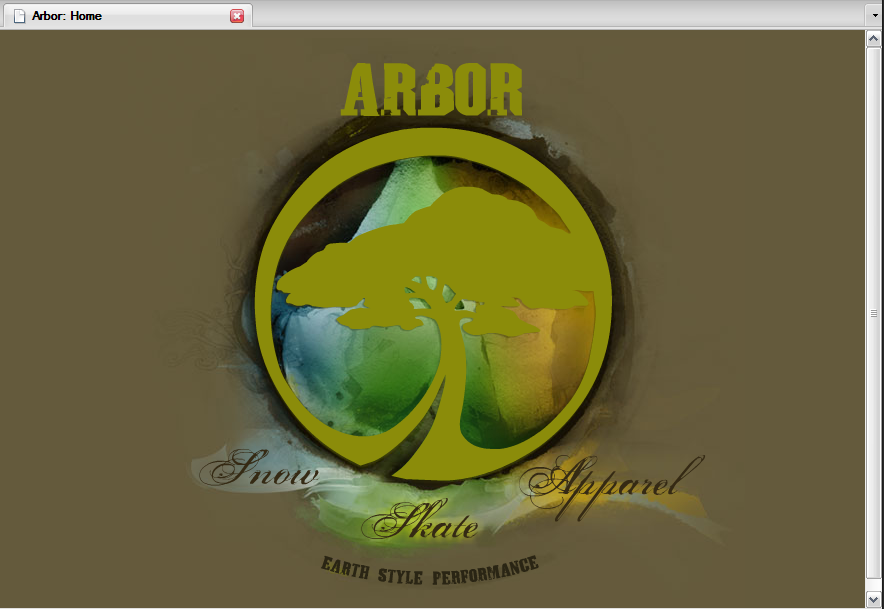 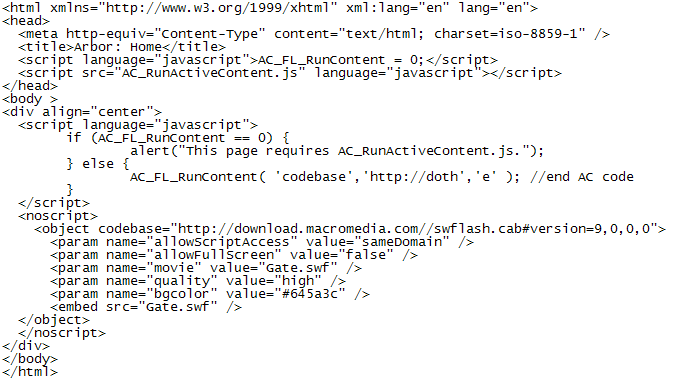 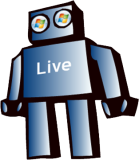 Impact on Search Results
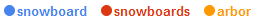 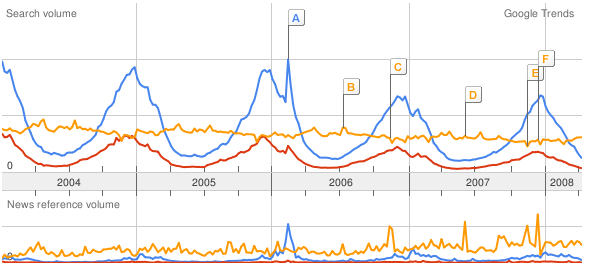 Alternate Implementation
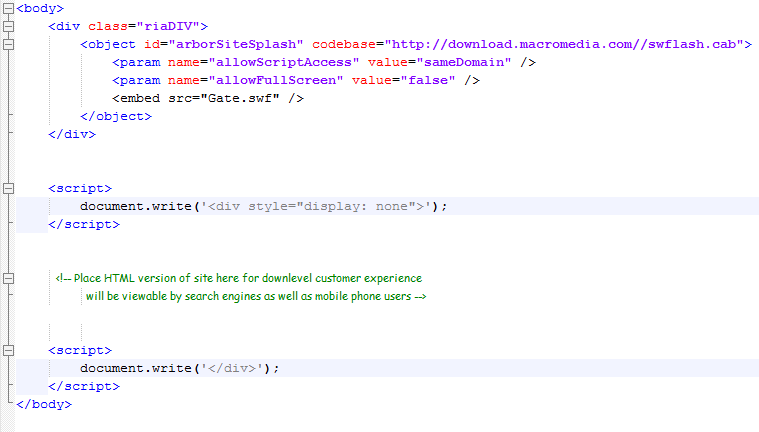 Nikhil’s Design Pattern - http://www.nikhilk.net/AjaxSEO.aspx
AJAX Tips
Use the <noscript> tag!
<head>
   <title>Title Of Your Site</title>
   <meta name="Description" content=”description of this page"/>
</head>
<body>
   Call AJAX and JavaScript here
   <script type="text/javascript">
      <!--document.write(”content")//-->
   </script>
   <noscript>
      <p>Same content as in JavaScript</p>
   </noscript>
</body>
<html>
Include static HTML links to an HTML page with the same content
AJAX with progressive enhancement (Hijax)
Q & A
Architecting Navigation
Classing up your URLs
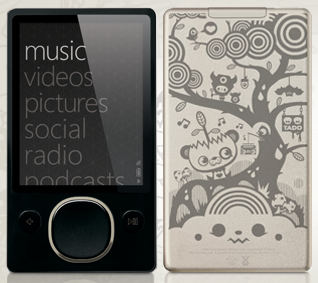 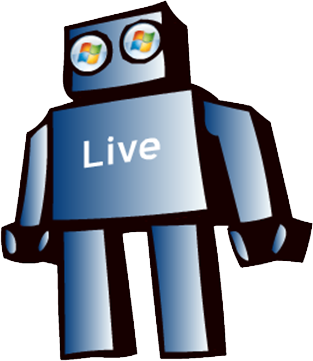 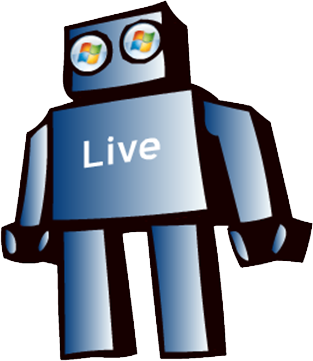 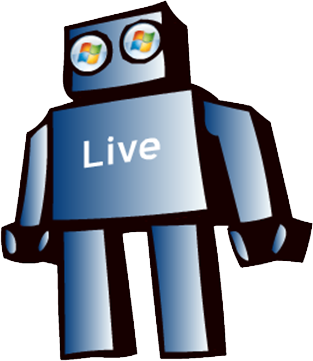 [Speaker Notes: Change to Zune]
HTTP status codes
200 OK
404 Gone
301 Moved Permanently
302 Moved Temporarily
304 Not Modified
W3 standard for HTTP Status Codes
What is the difference?
What’s the difference?
oreilly.com
 oreilly.com/index.csp
 www.oreilly.com
 www.oreilly.com/index.csp
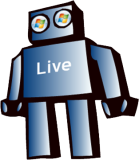 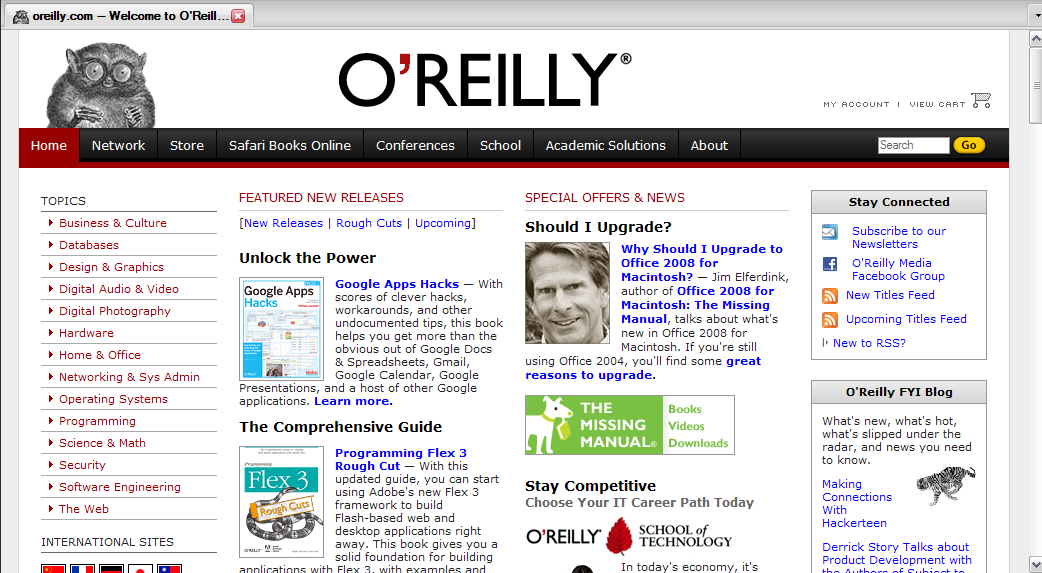 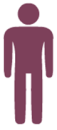 Canonicalization in action
Check your site’s canonical forms using: Yahoo’s Site Explorer
Canonicalization Recommendation
1) Chose www vs. non-www, 301 redirect one to the other
www.mysite.com  mysite.com
2) Trim your folder-level default filename off the end
mysite.com/default.aspx  mysite.com
3) Make all internal links to the correct canonical form
Detailed article on the issue from Matt Cutts
ASP.Net Tips
URL Rewriting in ASP.Net
Implementation whitepaper
Work around for 404 error pages
ASP.Net has bug in Custom Error Page Handling (find fix here)
Implementing Redirects in ASP.Net
Implementing Redirects in IIS
Advanced Topics (There’s more!)
URL Parameters
State management
Geographic location of content
Q & A
Diagnosing Issues
Where to start
1) Branded Search
2) Keywords you want to rank for
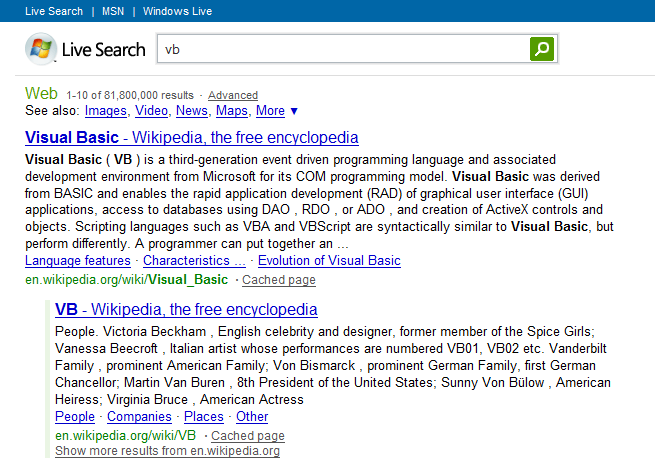 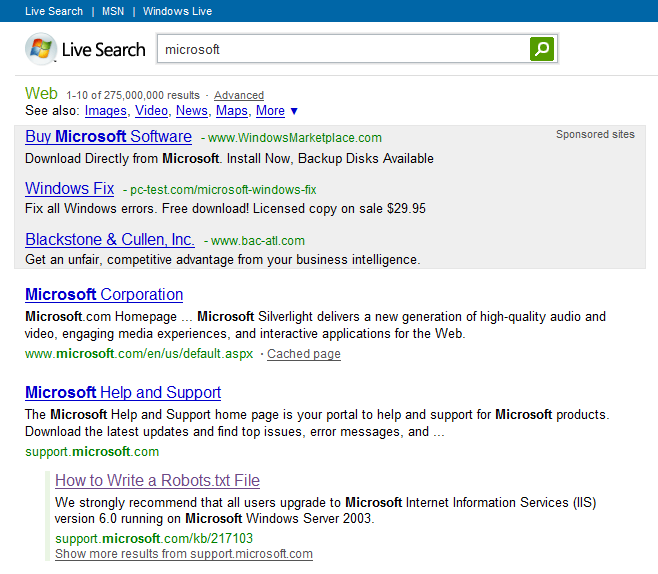 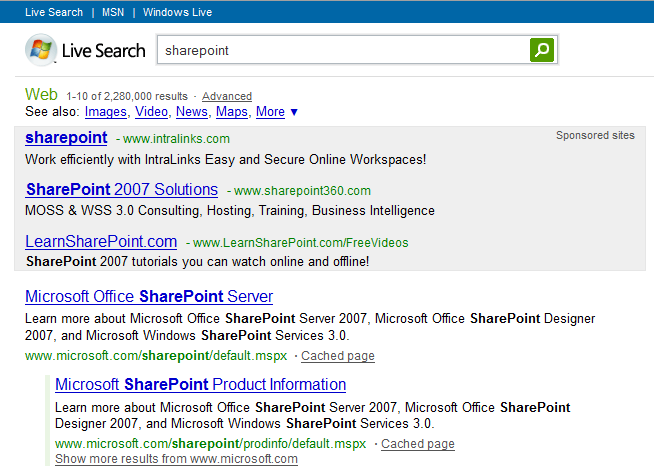 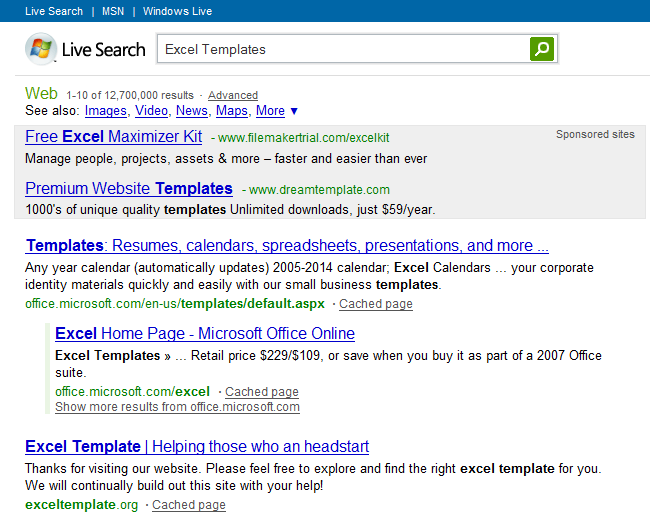 [Speaker Notes: What to look for]
What to look for
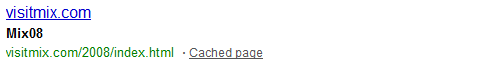 Is my site showing up on the first page?
 Is my page indexed at all? (site: operator)
 Does the SERP result look compelling?
Something that gets people excited to click-on
Good title, description, correct URL
Should your page be cached?
How to debug (Reference)
Accessibility
Check navigation to see if a search engine can access your page
Check your REP to see if the search engine has permission to access
Check if the search engine can parse your page
Ranking
How many people are linking in?
Do you have canonicalization issues?
What anchor text are they using?
How are you linking internally to these pages?
Content
Do you have good, unique content on your pages?
Are you using the language of your customers?
Is your information Architecture optimized?
Tools
Accessibility
Firebug
Developer Toolbar
User Agent Switcher
Live HTTP Headers
Html Validator
Ranking
Rank Checker
Yahoo Site Explorer
Content
AdCenter Excel Keyword Add-in
http://www.vanessafoxnude.com/2008/04/02/diagnosing-site-infrastructure-issues-the-big-list-of-the-best-firefox-plugins/
Instrument everything important
Web Metrics
Conversion
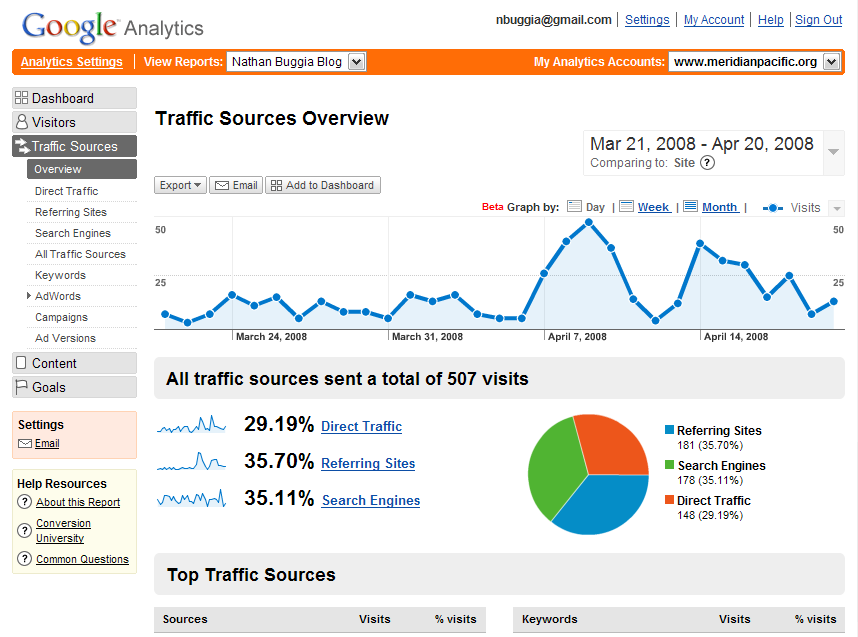 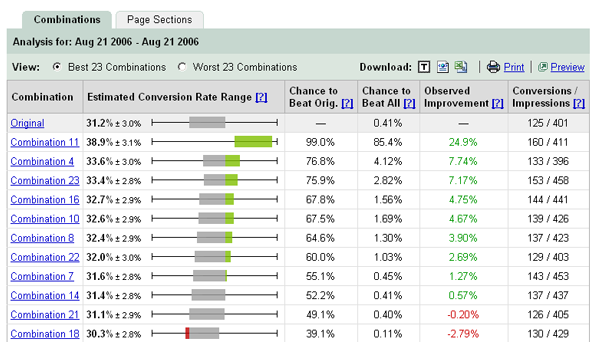 http://google.com/analytics
http://adcenter.microsoft.com/analytics
http://google.com/websiteoptimizer
Customer Information!
Q & A
Site Review
The first clue
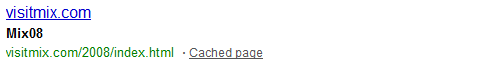 Was #1 result on all engines a couple months ago.
Ranking #3 or #4 on page (under scott guthrie)
Are there any problems?
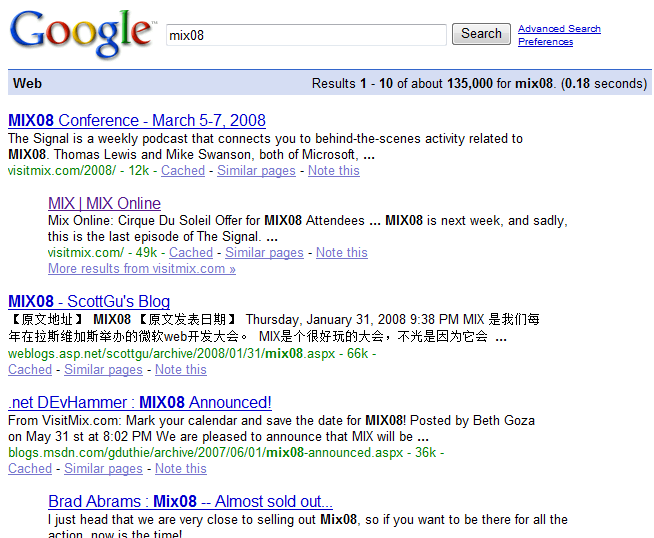 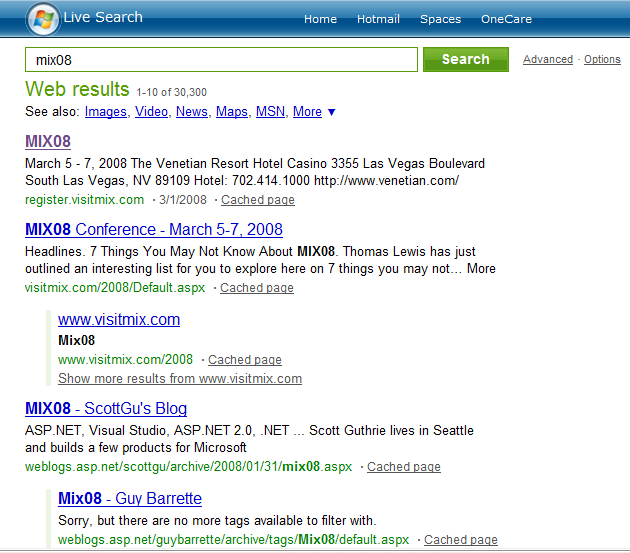 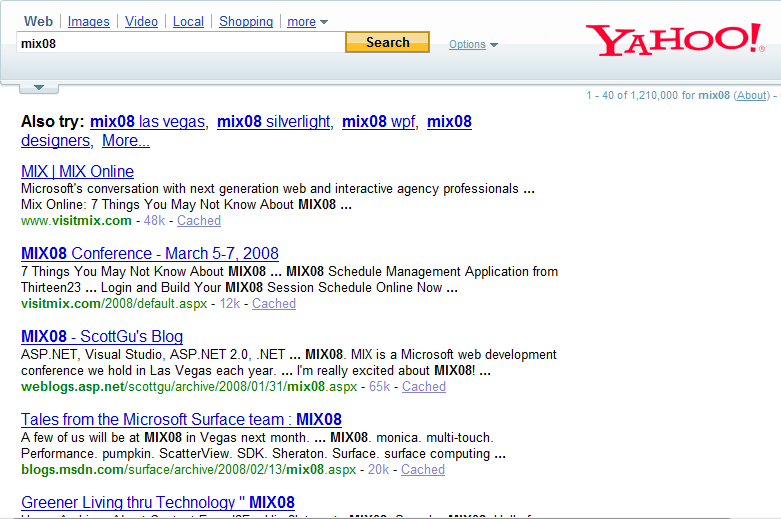 Query term: mix08
Desired URL: http://visitmix.com/2008
Summary of Issues
Looking inside visitmix.com
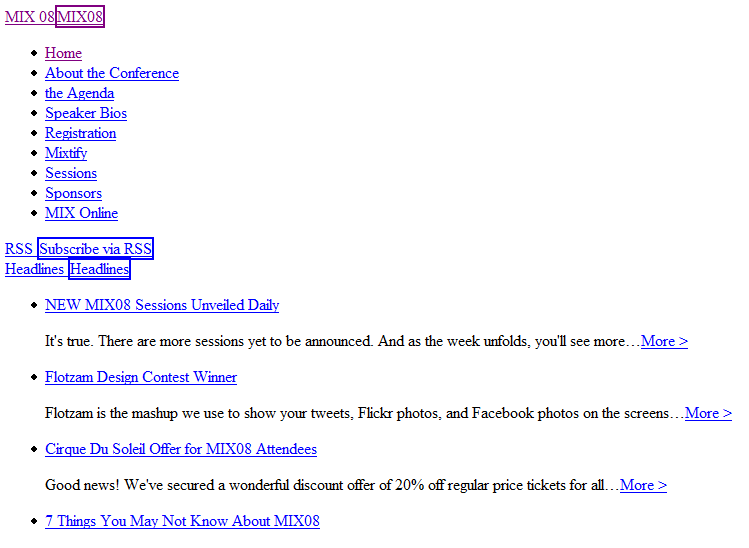 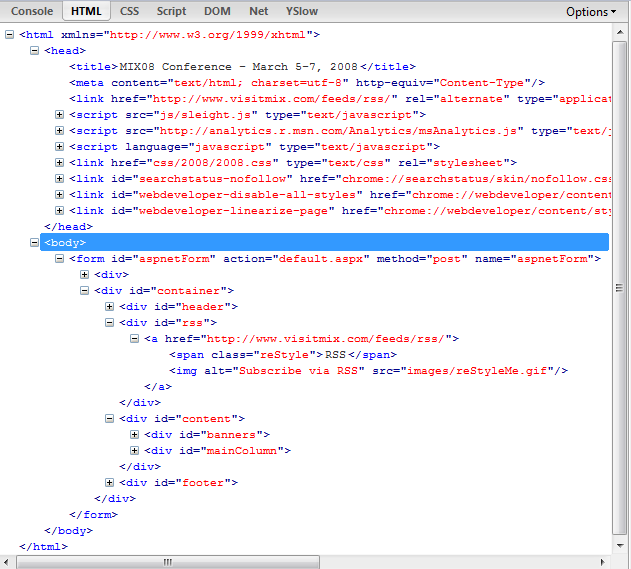 Is this wrong?
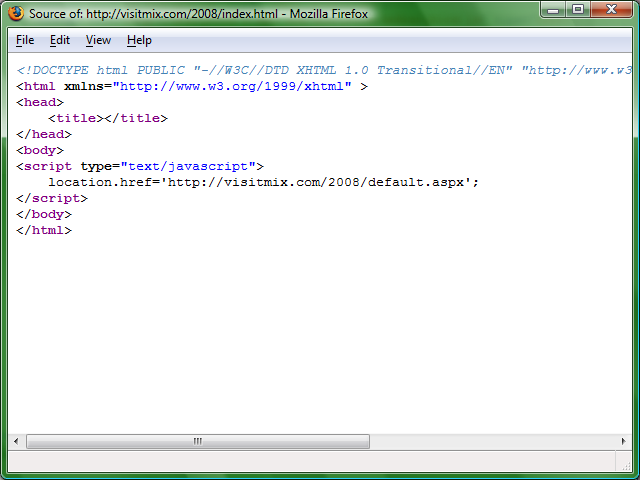 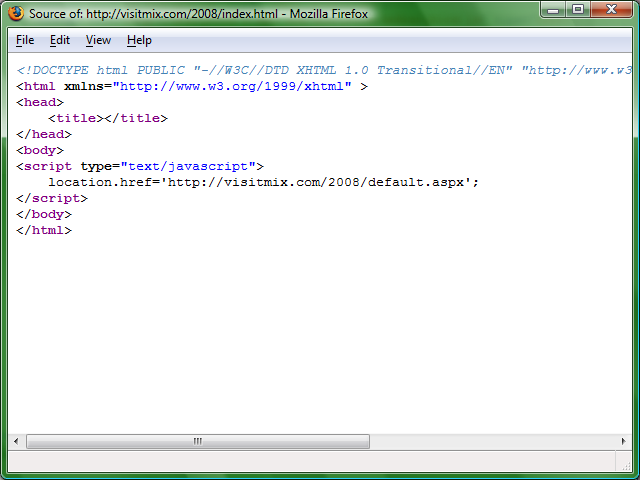 Woops!
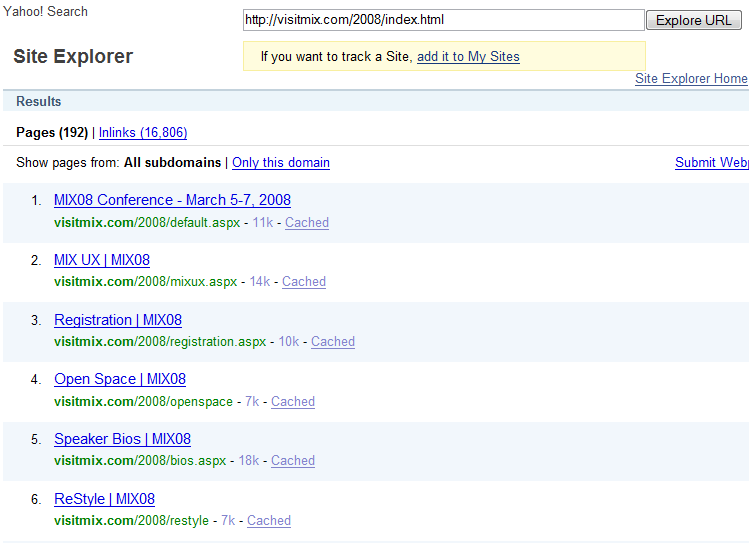 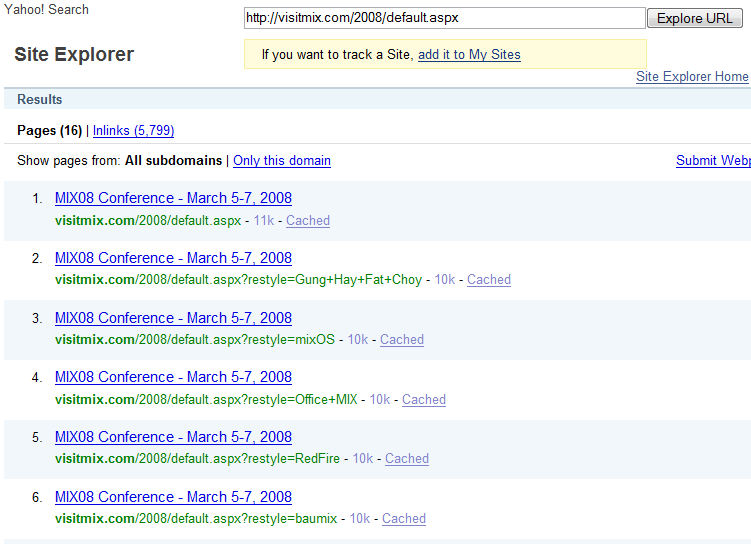 Call To Action
Diagnose your own site

Sign up for Webmaster Tools

Contact me if you want to work on a search friendly design pattern
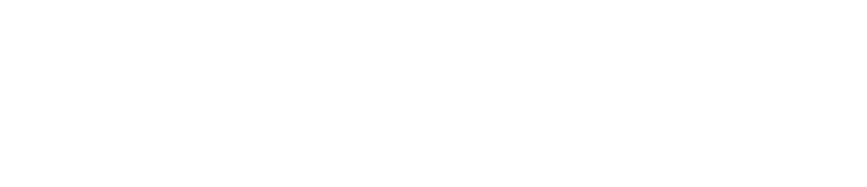 © 2008 Microsoft Corporation. All rights reserved. Microsoft, Windows, Windows Vista and other product names are or may be registered trademarks and/or trademarks in the U.S. and/or other countries.
The information herein is for informational purposes only and represents the current view of Microsoft Corporation as of the date of this presentation.  Because Microsoft must respond to changing market conditions, it should not be interpreted to be a commitment on the part of Microsoft, and Microsoft cannot guarantee the accuracy of any information provided after the date of this presentation.  MICROSOFT MAKES NO WARRANTIES, EXPRESS, IMPLIED OR STATUTORY, AS TO THE INFORMATION IN THIS PRESENTATION.
Appendix
ASP.Net 301 Redirects
Include in any *.aspx file… (you don’t need a code behind file)
<script>
protected void Page_Load(object sender, EventArgs e) {    Response.Status = "301 Moved Permanently" ;    Response.AddHeader("Location", "http://mysite.com/new-URL"); }
</script>
Other Redirects
PHP<?php// Permanent redirectionheader("HTTP/1.1 301 Moved Permanently");header("Location: http://www.domain.com/");exit();?>
Cold Fusion<CFHEADER statuscode="301" statustext="Moved Permanently”><CFHEADER name="Location" value="http://www.domain.com/">
JSP<%response.setStatus(301);response.setHeader( "Location", "http://www.new-url.com/" );response.setHeader( "Connection", "close" );%>
ASP.Net Canonicalization
Create in your Global.asax file….
protected void Application_BeginRequest(Object sender, 
EventArgs e) 
{ 
if (HttpContext.Current.Request.Url.ToString().ToLower().Contains( 
    "http://www.mysite.com")) 
{ 
    HttpContext.Current.Response.Status = "301 Moved Permanently"; 
    HttpContext.Current.Response.AddHeader("Location", 
        Request.Url.ToString().ToLower().Replace( 
            "http://www.mysite.com", 
            "http://mysite.com")); 
}
}
More information and examples: http://search.live.com/results.aspx?q=301+redirect+asp.net
IIS 301 Redirects
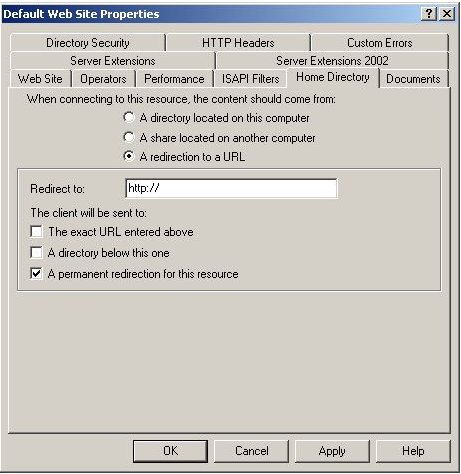 Click here for a whitepaper
Notes
In addition to the Walk-in and Title slides, the following slides are required
Please add your content and include these in your final presentation
NEXT: <next slide title>
Deadlines & Resources
Thank you for committing to speak at Microsoft’s premier event for IT Professionals and Developers.  Below is important information regarding your participation as a speaker for TechEd 2008.
Scrub ChecklistAfter your presentation is locked, the scrub team will finalize your deck and published it to CommNet 48-hours prior to your session.
Apply template – backgrounds, colors, positioning, font 
Verify that required slides are included
Remove any non-template logos and graphics from the walk-in slide 
Correct session title and session code to match session guide 
Set titles to Title Case and correct widows (widows = single word spilling over to a new line)
Replace transition slides with template transition slides 
Set subtitles to subtitle color, size, and sentence case 
Correct all type for consistent shadowing 
Set bullets to template 
Set software code samples to template code format 
Correct template application issues as time allows 
Correct Microsoft product names to follow corporate branding rules
Correct misspelled words

Remove all comments, hidden slides and speaker notes from slides 
Set file properties box
Set printability in grayscale 
If time allows, correct slides for readability and consistency
If time allows, correct grammar and correct copy to Microsoft style
Notify Presentation Manager of any images identified as unlicensed for escalation